Example State High School
QCIA folio of evidence for Sam Tudent
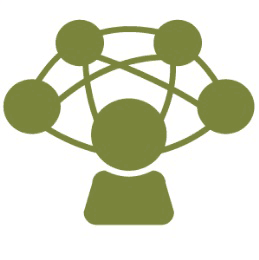 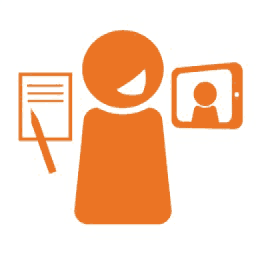 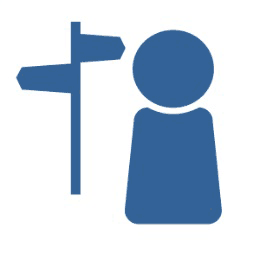 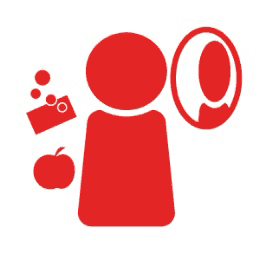 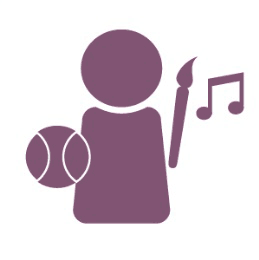 Communication and technologies
Statement of achievement:
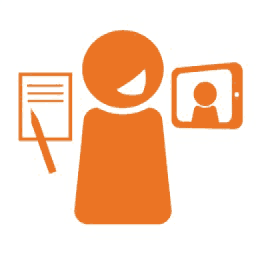 Write statement (not goal) here. (Use separate slide for each statement — label CT1, CT2 etc.)
Annotations:
Explanation of activities
Evidence:
Visual evidence, e.g. jpegs etc.
Community, citizenship and the environment
Statement of achievement:
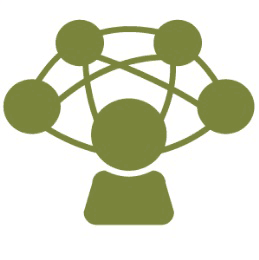 Write statement (not goal) here. 
(Use separate slide for each statement — label CCE1, CCE2 etc.)
Annotations:
Explanation of activities
Evidence:
Visual evidence, e.g. jpegs etc.
Leisure and recreation
Statement of achievement:
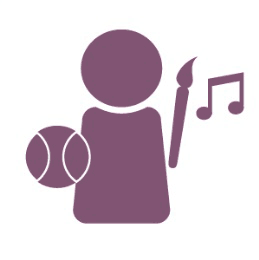 Write statement (not goal) here. (Use separate slide for each statement — label LR1, LR2 etc.)
Annotations:
Explanation of activities
Evidence:
Visual evidence, e.g. jpegs etc.
Personal and living dimensions
Statement of achievement:
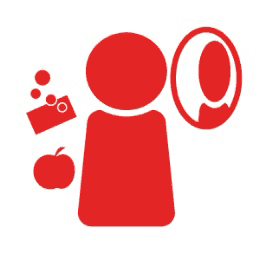 Write statement (not goal) here. 
(Use separate slide for each statement — label PLD1, PLD2 etc.)
Annotations:
Explanation of activities
Evidence:
Visual evidence, e.g. jpegs etc.
Vocational and transition activities
Statement of achievement:
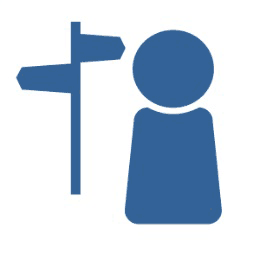 Write statement (not goal) here. 
(Use separate slide for each statement — label VTA1, VTA2 etc.)
Annotations:
Explanation of activities
Evidence:
Visual evidence, e.g. jpegs etc.
Vocational and transition activities
Statement of achievement:
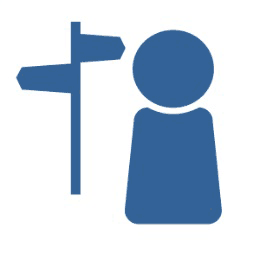 VTA1 — Works on routine tasks
Annotations:
Each week xxx followed a chores roster to complete domestic tasks daily. Among the jobs were dishes, sweeping and vacuuming floors, wiping tables, washing, drying and folding laundry, stacking chairs and ensuring all computers were being charged and tidy.
Evidence:
photos of xxx working on routine tasks
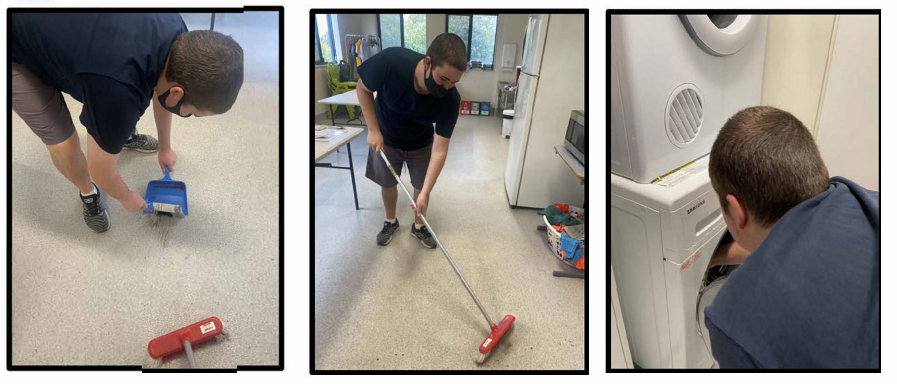 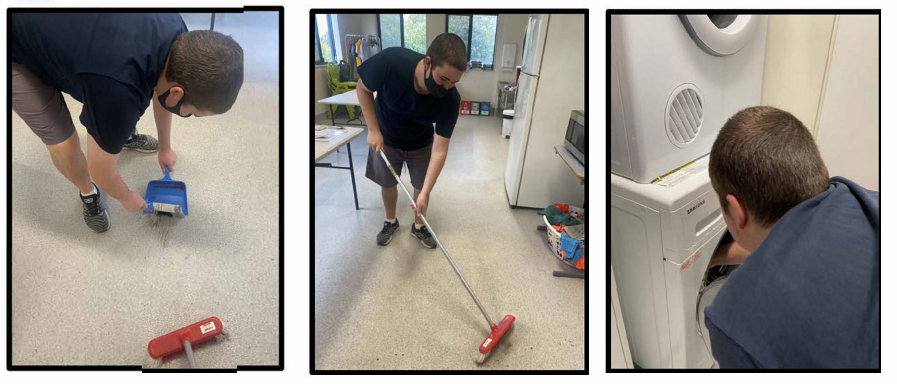 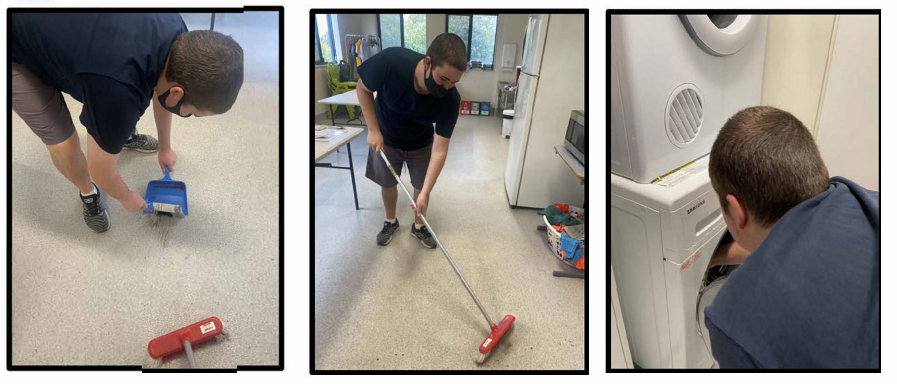 Statement of participation:
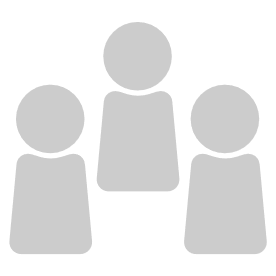 Write statement here — more than one statement can be included on each slide for Statements of participation
Annotations:
Explanation of activities
Evidence:
Visual evidence, e.g. jpegs etc.